Why & how Lawyers should embrace social media
MORRIS LILIENTHAL – HUSBAND | DAD | PERSONAL INJURY LAWYER
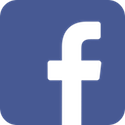 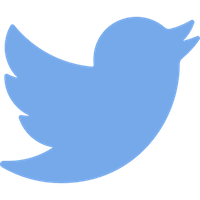 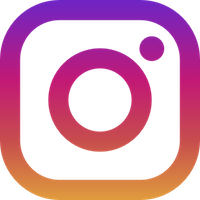 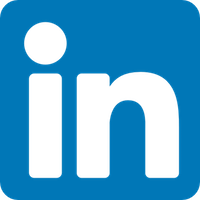 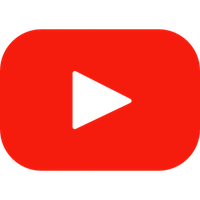 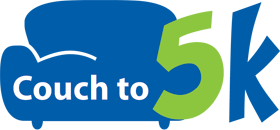 FROM COUCH TO 5K!
Problem: You want to engage on digital and social media, but…
You don’t know how OR you’re overwhelmed by the platforms and technology

Solution: Follow along and you’ll get some ideas and philosophies that you can take away and implement, now.
We’ve got trust issues
Consumers typically don’t trust advertising OR companies
We have 2 strikes against us:
Lawyers 
Company
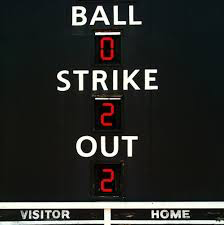 So what do consumers trust?
They trust people.
Your biggest asset as a lawyer is                                          your reputation!
Use digital and social media to grow your reputation and referrals!
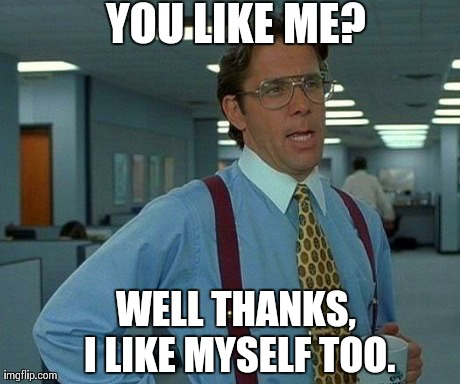 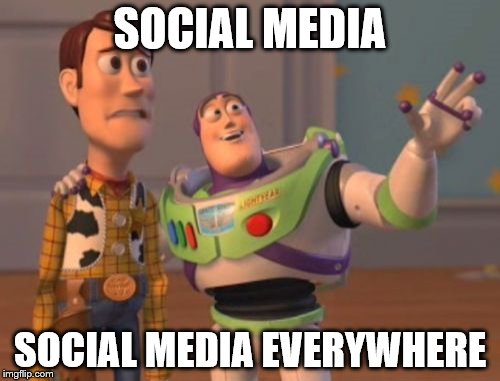 How do you build trust on social media?
Humanize Yourself

				VS.


People trust (and hire) people, not companies.
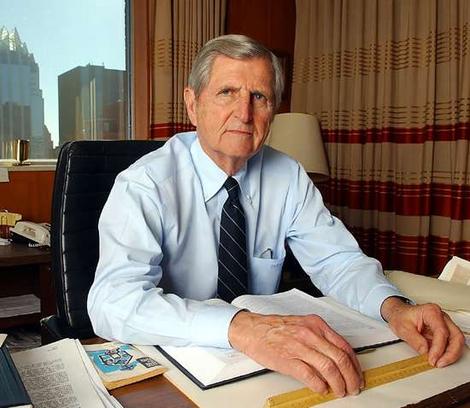 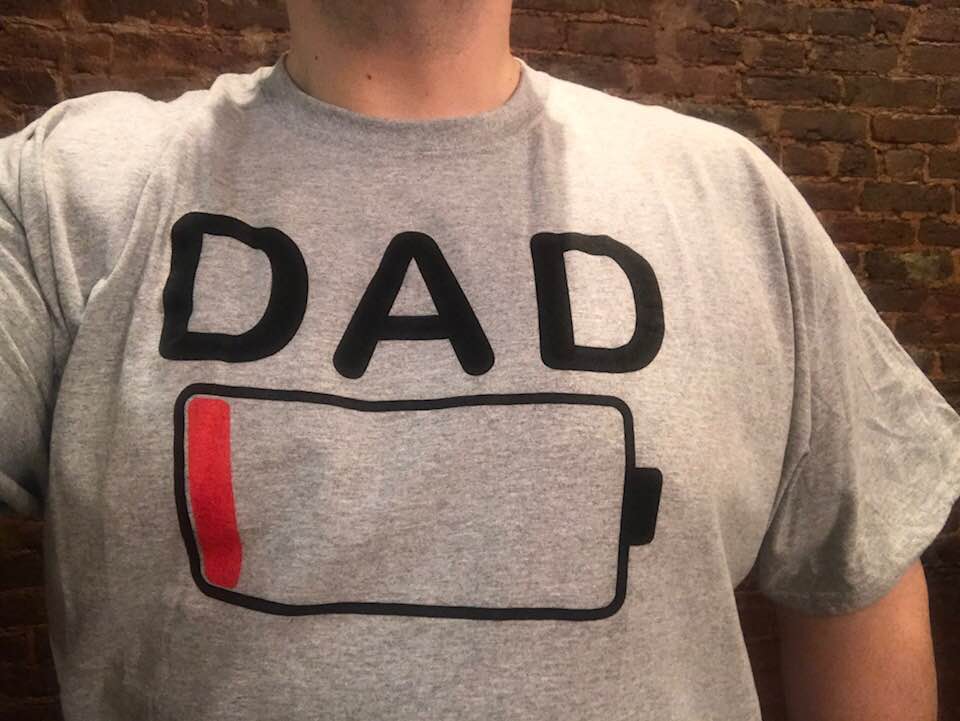 What is your why?
Tell YOUR personal story, the story of your firm.

What are you passionate about? Share it with your audience!
This is my why
This is my why
This video has thousands of views and tons of shares/comments
Why do I share this?
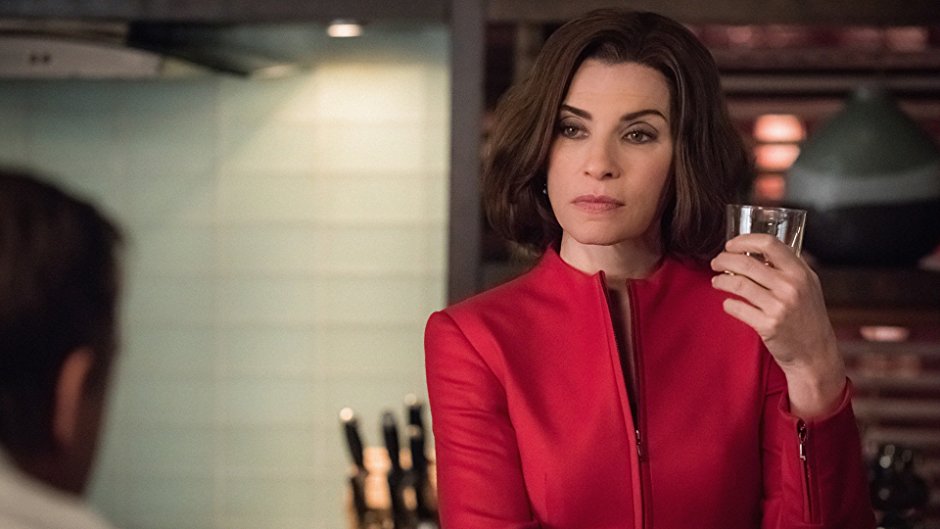 Connecting with people.
We are real people with                                                                        families, interests, hobbies,                                                     and problems
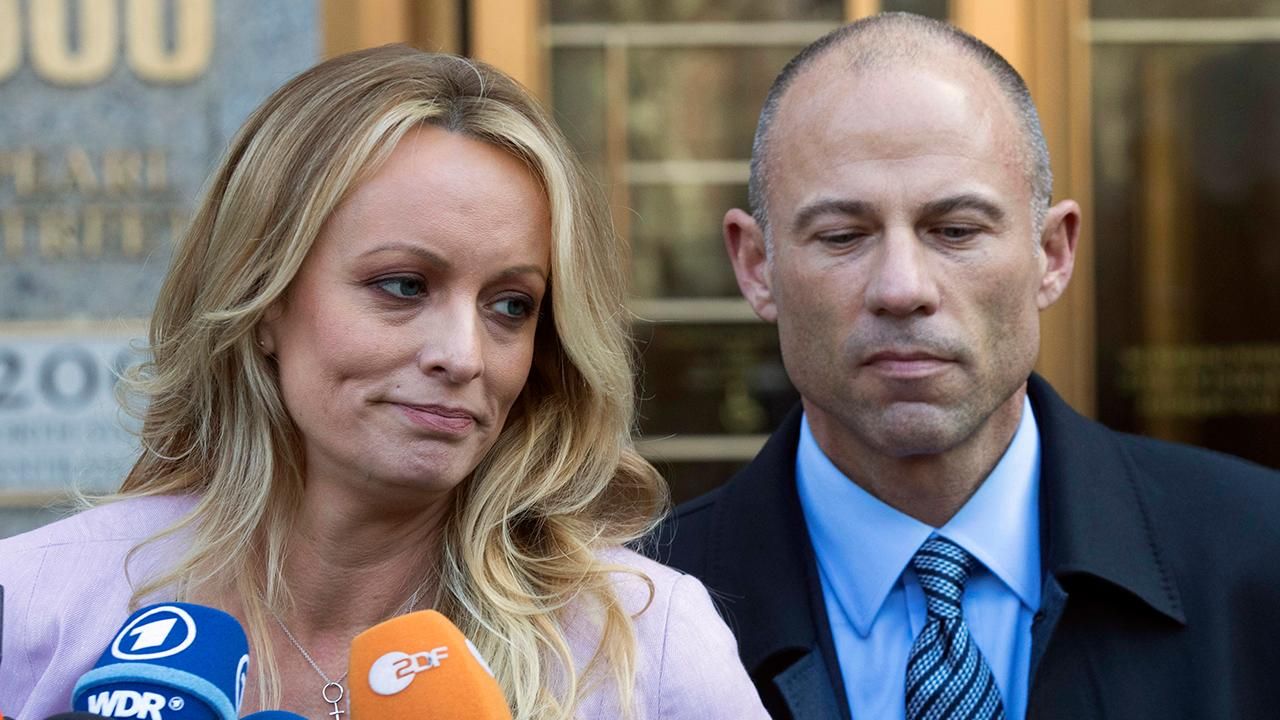 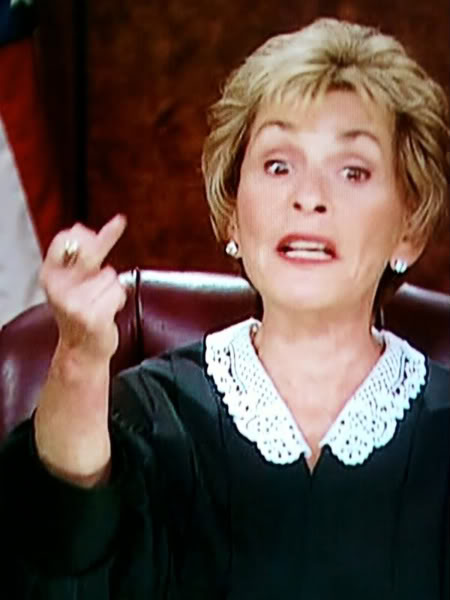 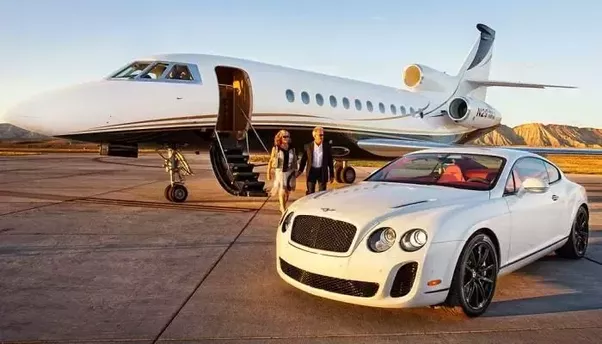 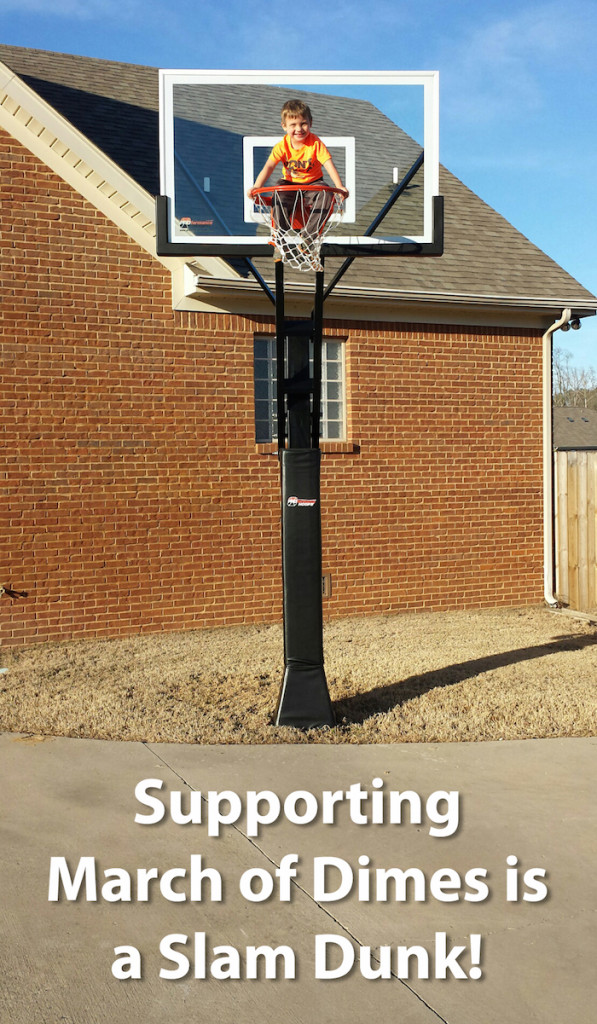 Team will
We use various ways to raise awareness:
Team Will website (TeamWill.net)
Facebook Page
Engaging graphics and videos
Shows originality
Shared across the country
Local TV interview
Shared by national
March of Dimes page
Other examples
Bernard Nomberg
Mitch Jackson
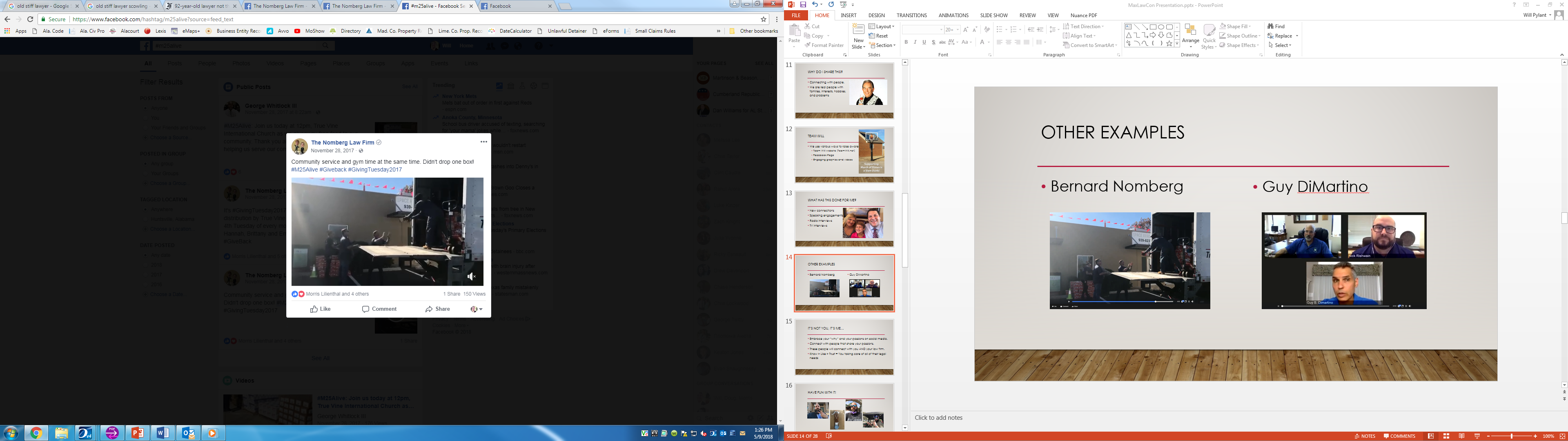 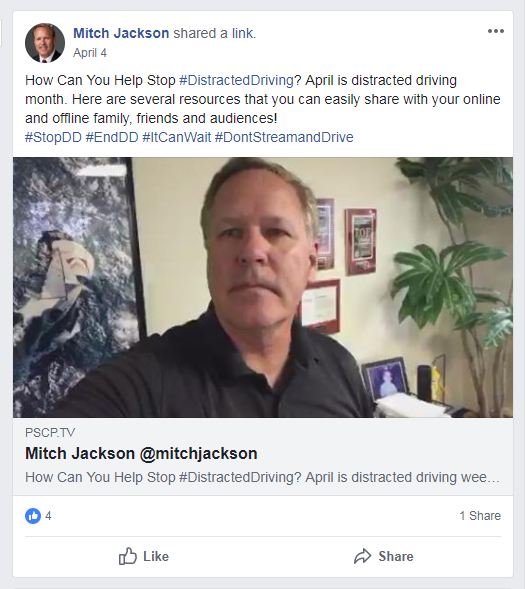 It’s not you, it’s me…
Embrace your “why” and your passions on social media.
Connect with people that share your passions.
These people will connect with you AND your law firm.
Know > Like > Trust = You taking care of all of their legal needs
Have fun with it!
#WkndWkShirt
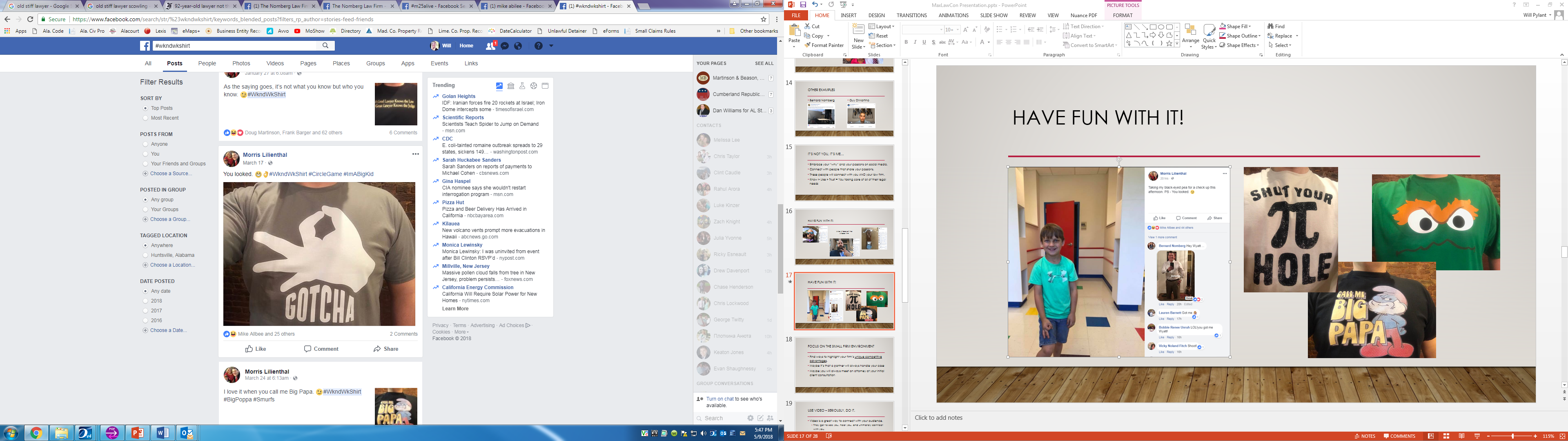 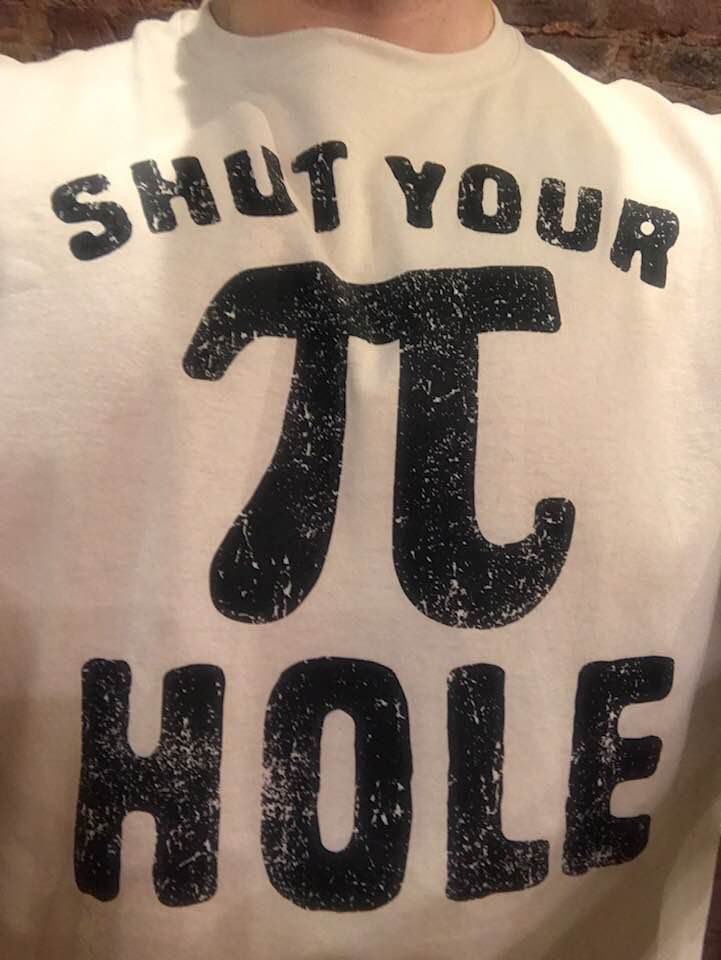 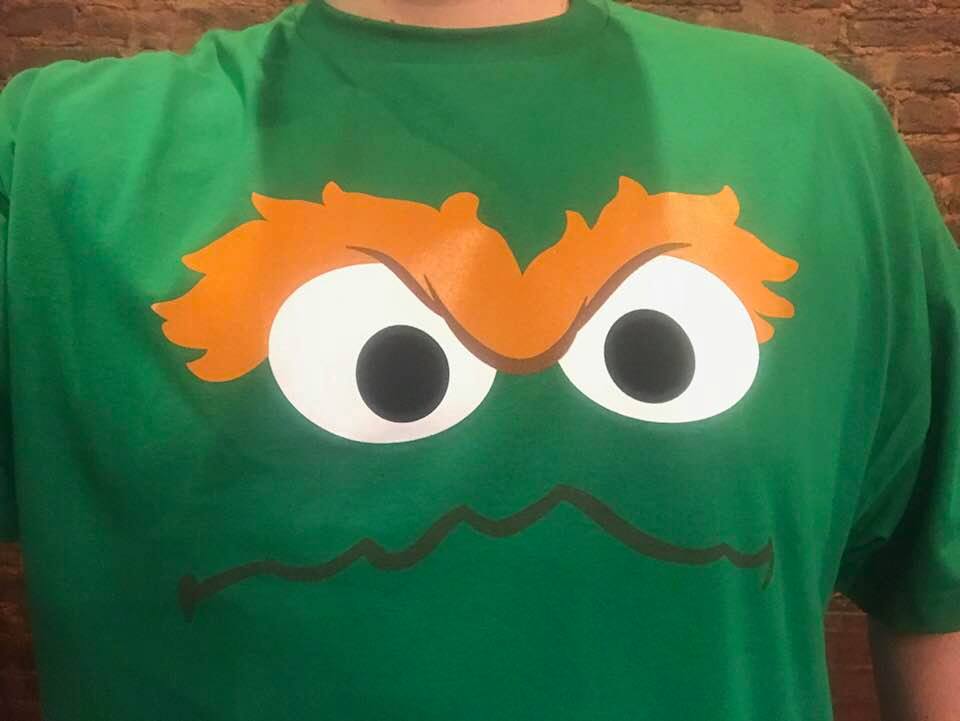 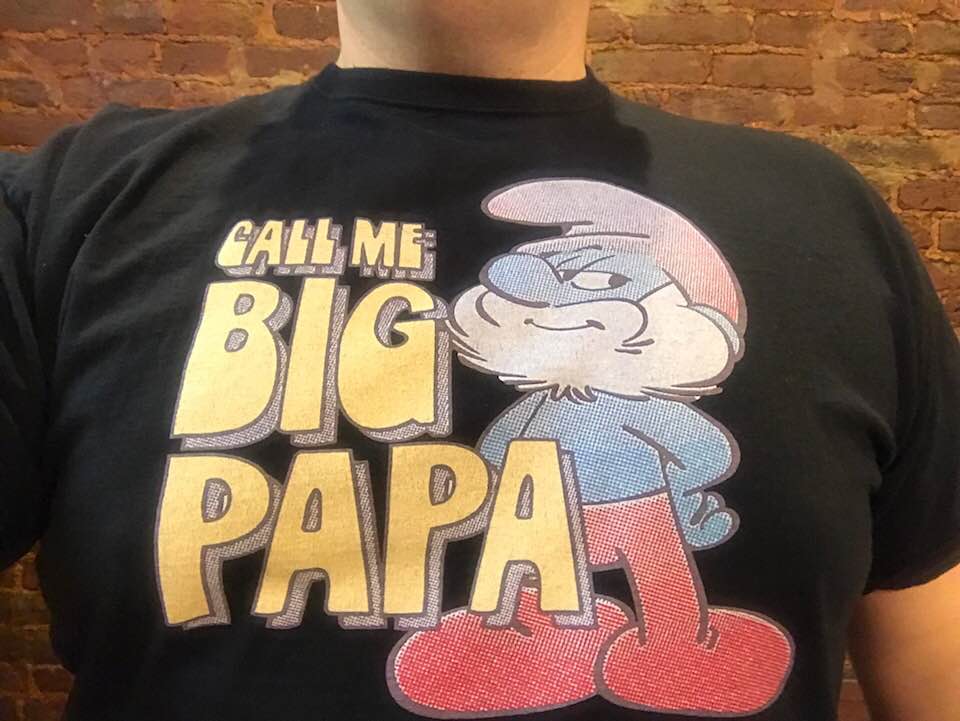 Focus on the benefits of your firm
Find ways to highlight your firm’s unique competitive advantages.
Maybe it’s that a partner will always handle your case
Maybe you will always meet an attorney at your initial client consultation
Or maybe it’s that you always return calls within 24 hours
Use video – seriously, do it.
Video is a great way to connect with your audience.
They get to see you, hear you, and ultimately connect with you.
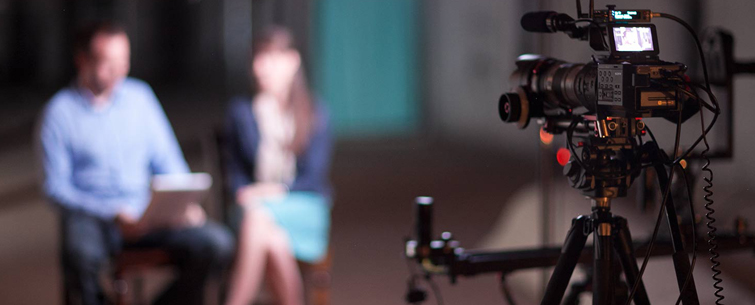 HOW CAN YOU USE VIDEO?
What type of videos?
Q&A videos for FAQs
Bio videos
Firm Overview
What do I do with 
   the video?
Upload to YouTube, your website, social media, Avvo, and more…
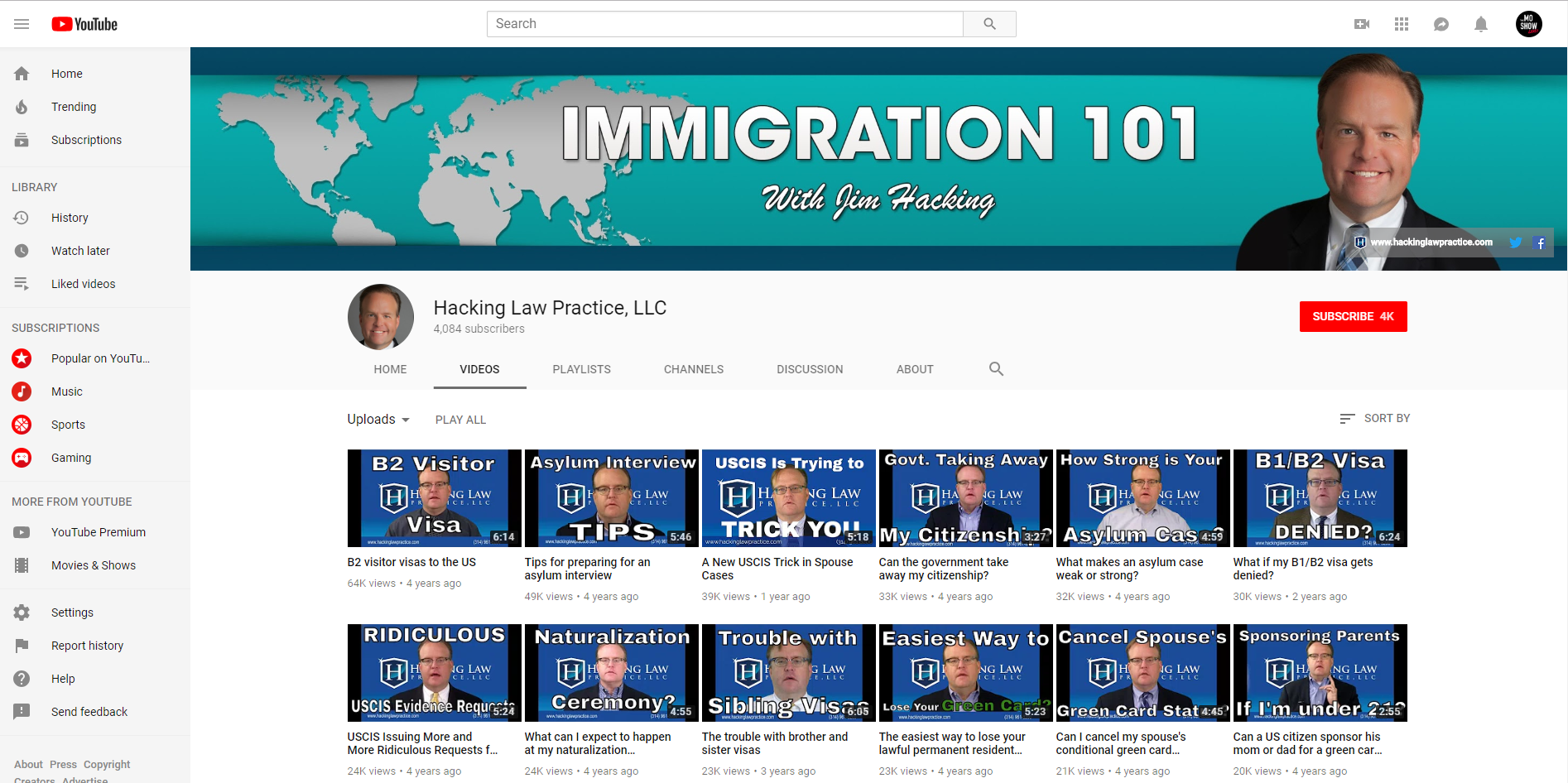 Meaningful video content
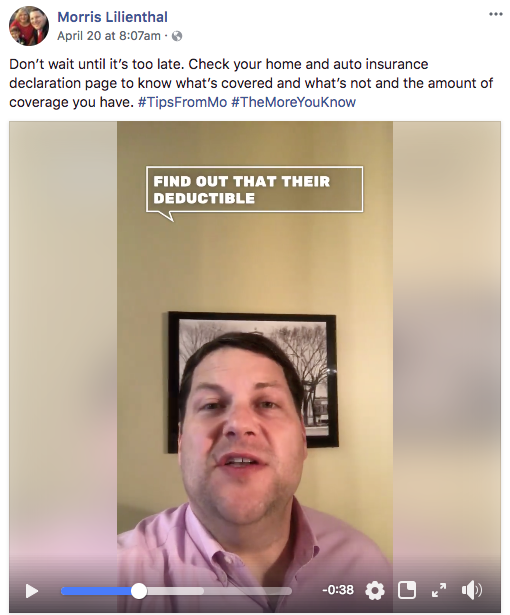 Include your “why” in your videos
The 80/20 Rule
Sharing Legal, Life & Family
#TipsFromMo
Who do you surround yourself with?
#TipsFromMo
Start your own live video show
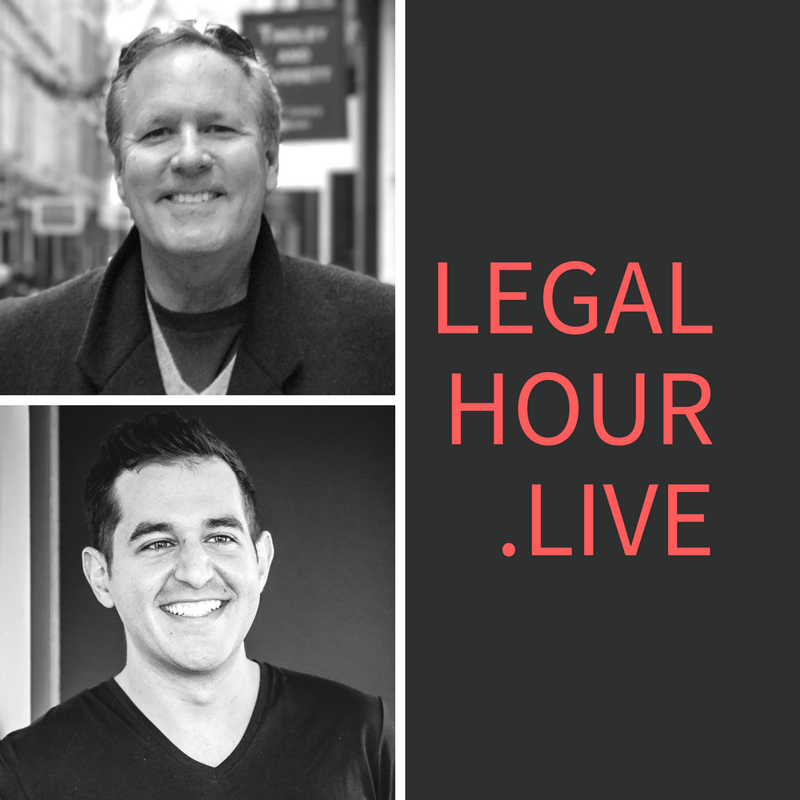 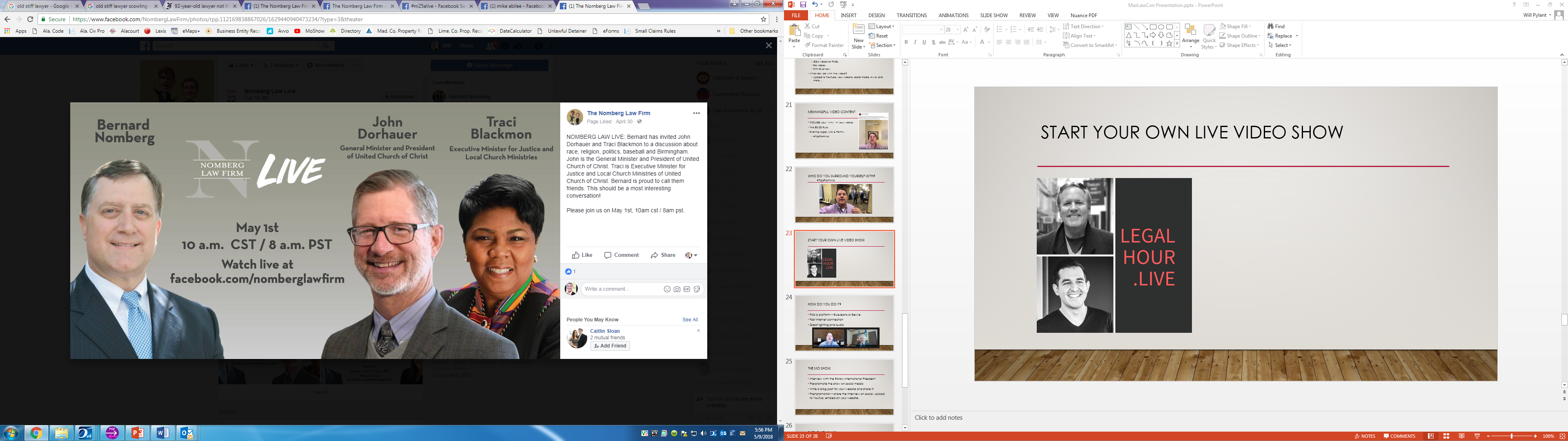 How do you do it?
Pick a platform – BlueJeans or BeLive
Fast internet connection
Great lighting and audio
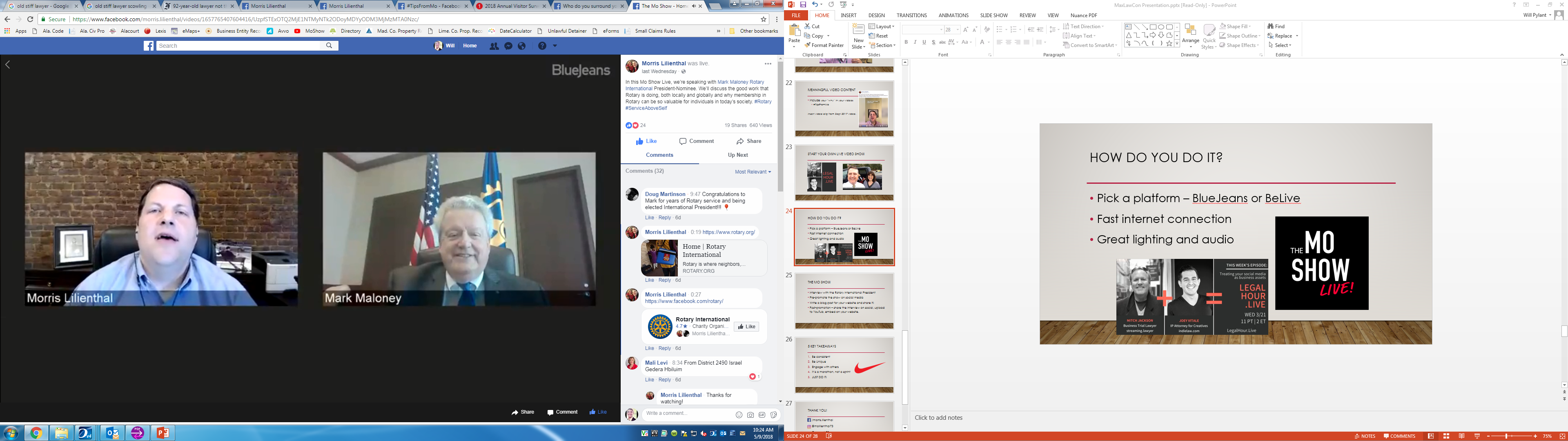 TheMoShow.Live
Pre-promote the show on social media
Write a blog post for your website and share it!
Post-promotion – share the interview on social, upload to YouTube, embed on your website.
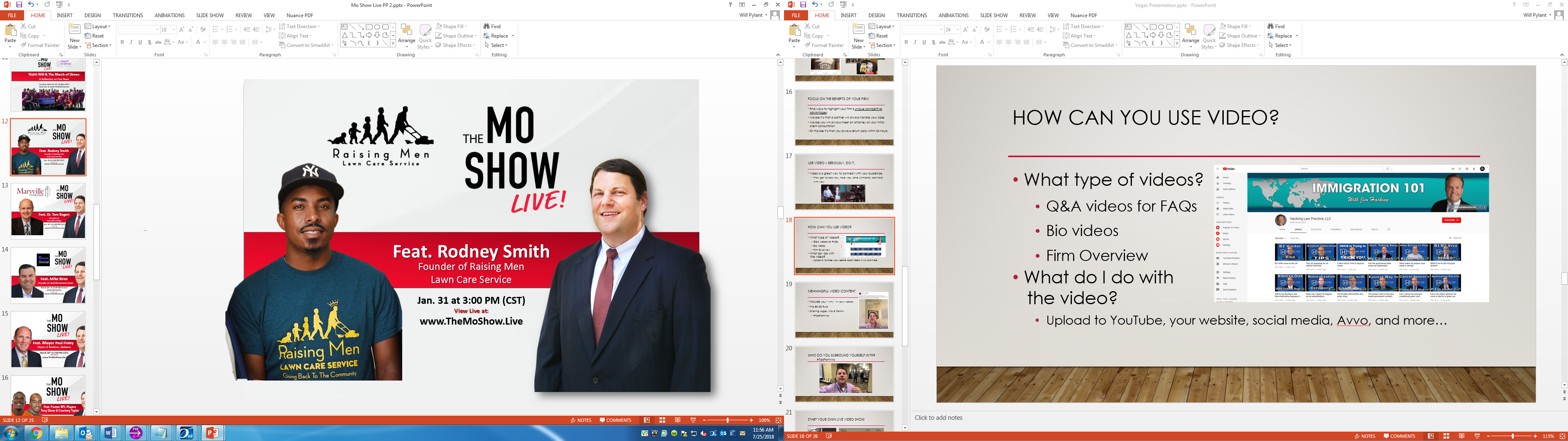 What has this done for me?
New connections
Speaking engagements
Radio interviews
TV interviews
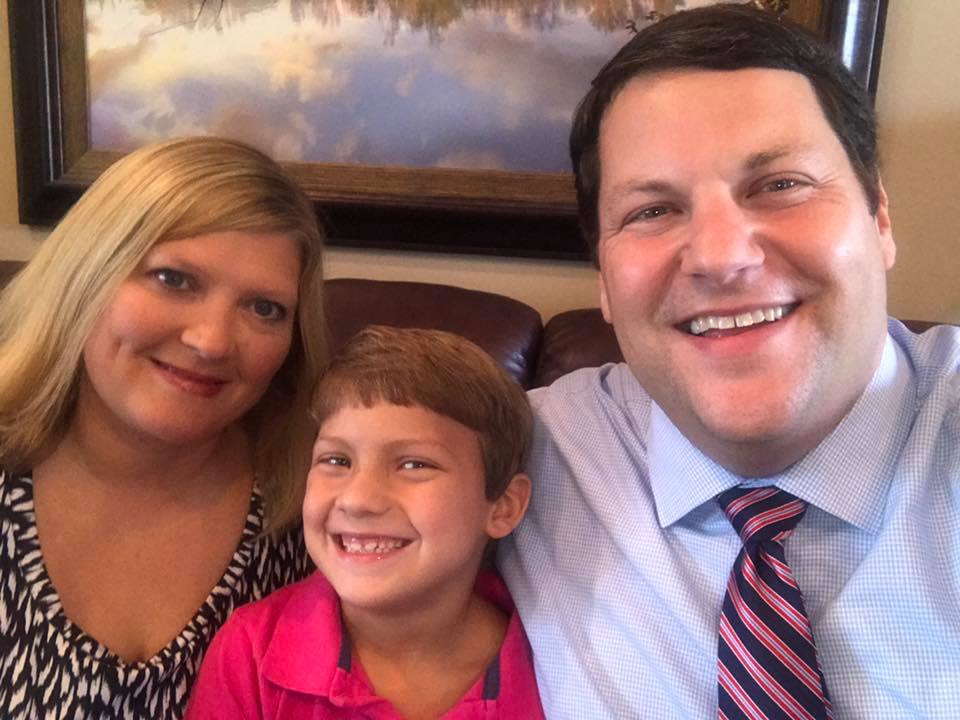 5 key takeaways
Be consistent
Be Unique
Engage with others
It is a marathon, not a sprint
JUST DO IT!
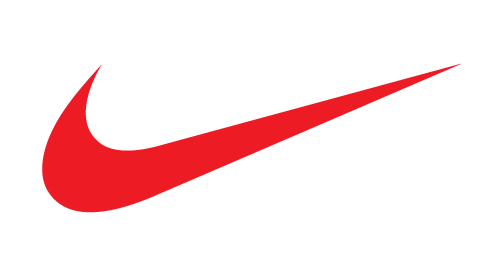 THANK YOU!
/morris.lilienthal

     @molilienthal73

     @moscots73

www.MartinsonAndBeason.com
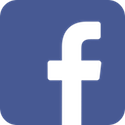 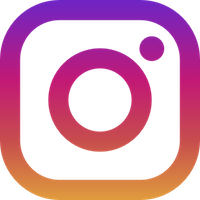 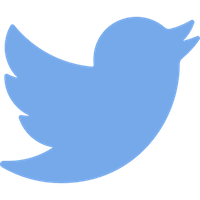